2019
全力帮助孩子
扣好人生第一粒扣子
隆德县第二中学     陈玉军
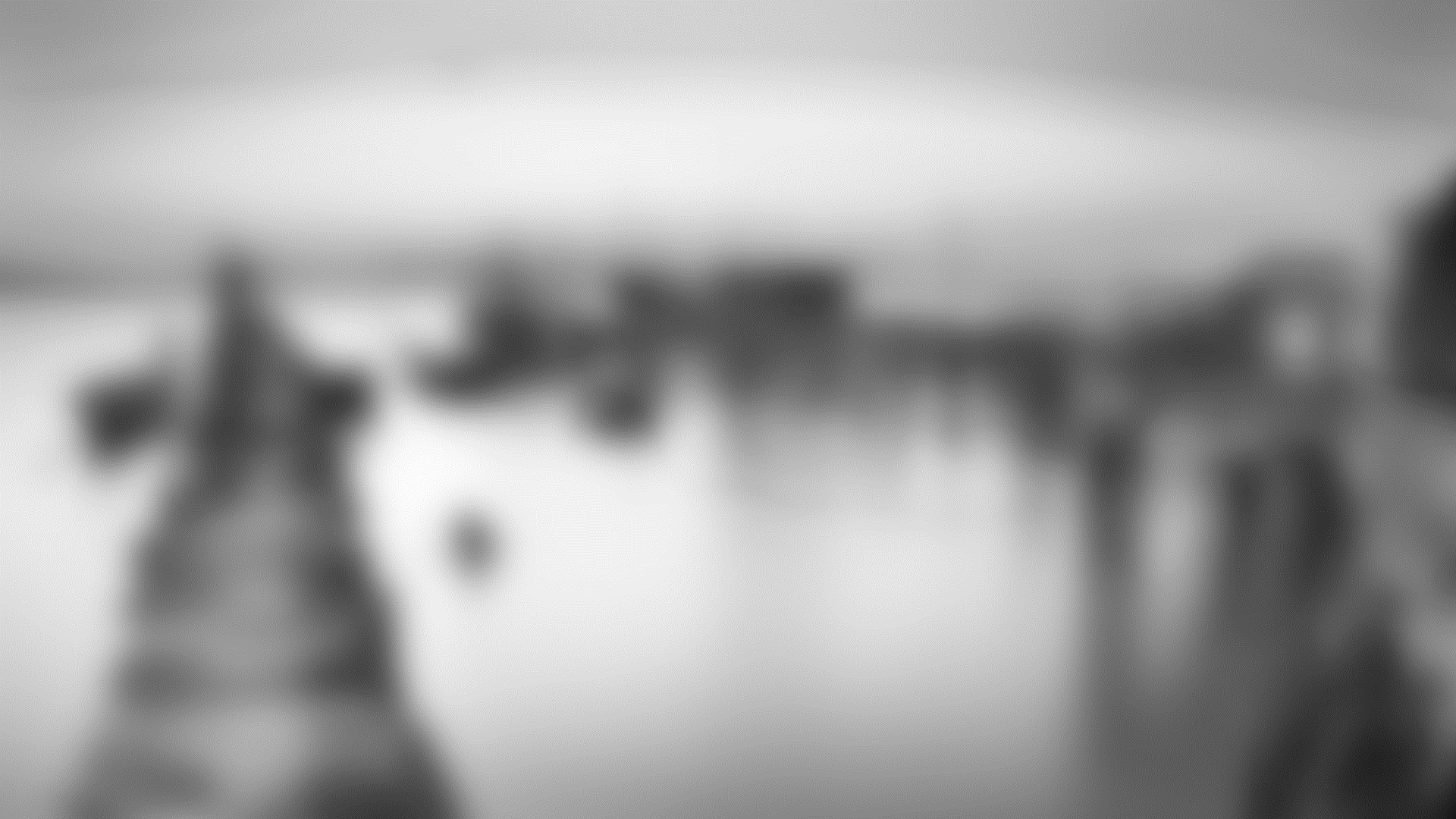 本学期，我校德育工作，全面贯彻党的十九大精神和习近平新时代中国特色社会主义思想，以社会主义核心价值观统领德育工作全局，严格落实我校本学期工作思路，坚持落实、落实、再落实的基本要求，大胆创新，富有实效的开展德育工作。
总述
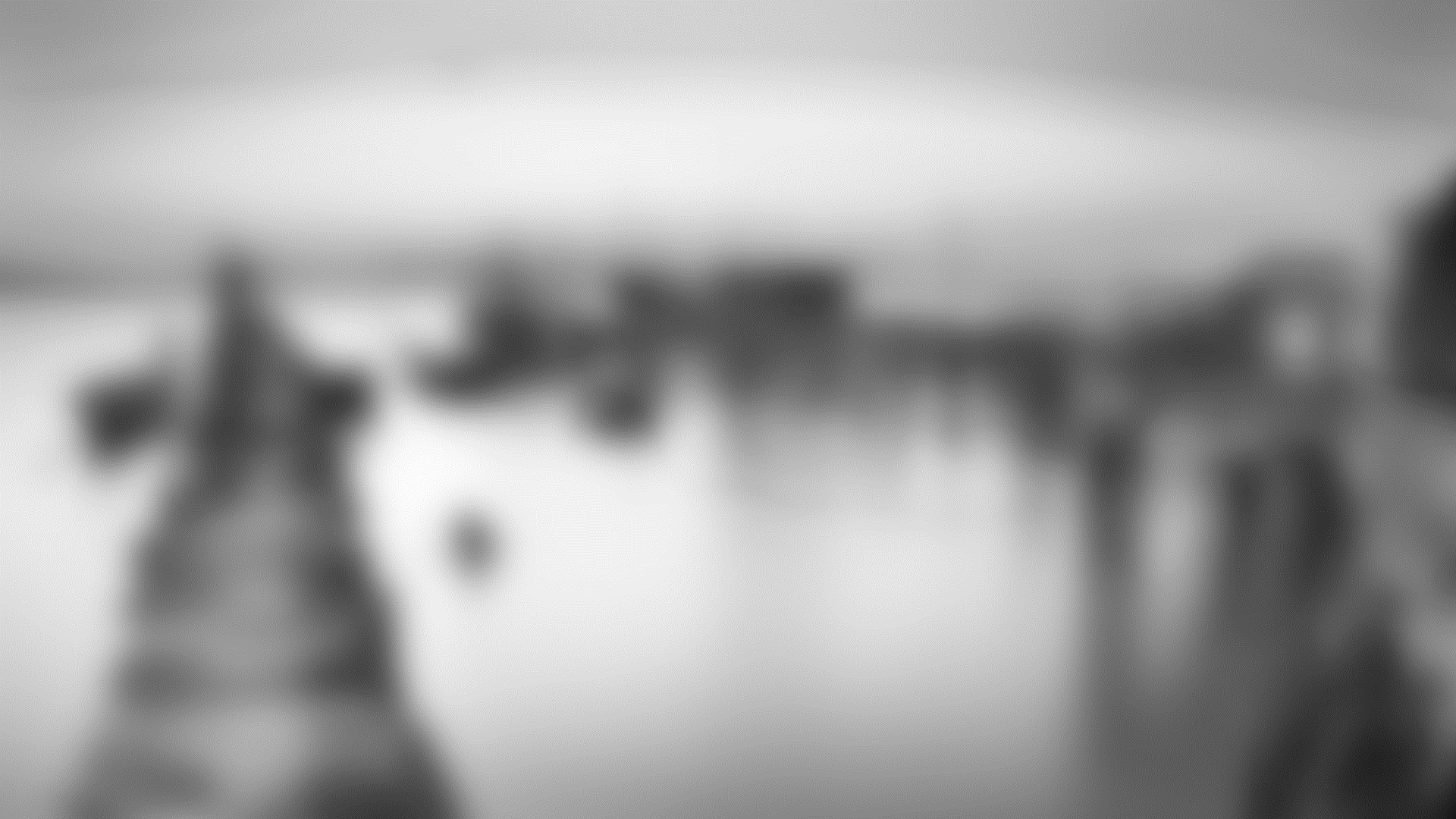 1~3
1、拓宽学生心理教育思路，开展心理教育实验等系列活动，
把我校心理教育对象由学生拓展到家长；由以个案为主拓展到更大的人群。
同时，利用空挡时间，通过校园之声，开展对学生的心理疏导工作；

2、为深入学习贯彻落实习近平新时代中国特色社会主义思想
和党的十九大精神，大力践行社会主义核心价值观，
不断弘扬“奉献、友爱、互助、进步”的志愿服务精神，
开展“弘扬雷锋精神，彰显志愿风采”主题教育实践活动；

3、举行“感恩思源，缅怀先烈”为主题的清明节纪念活动
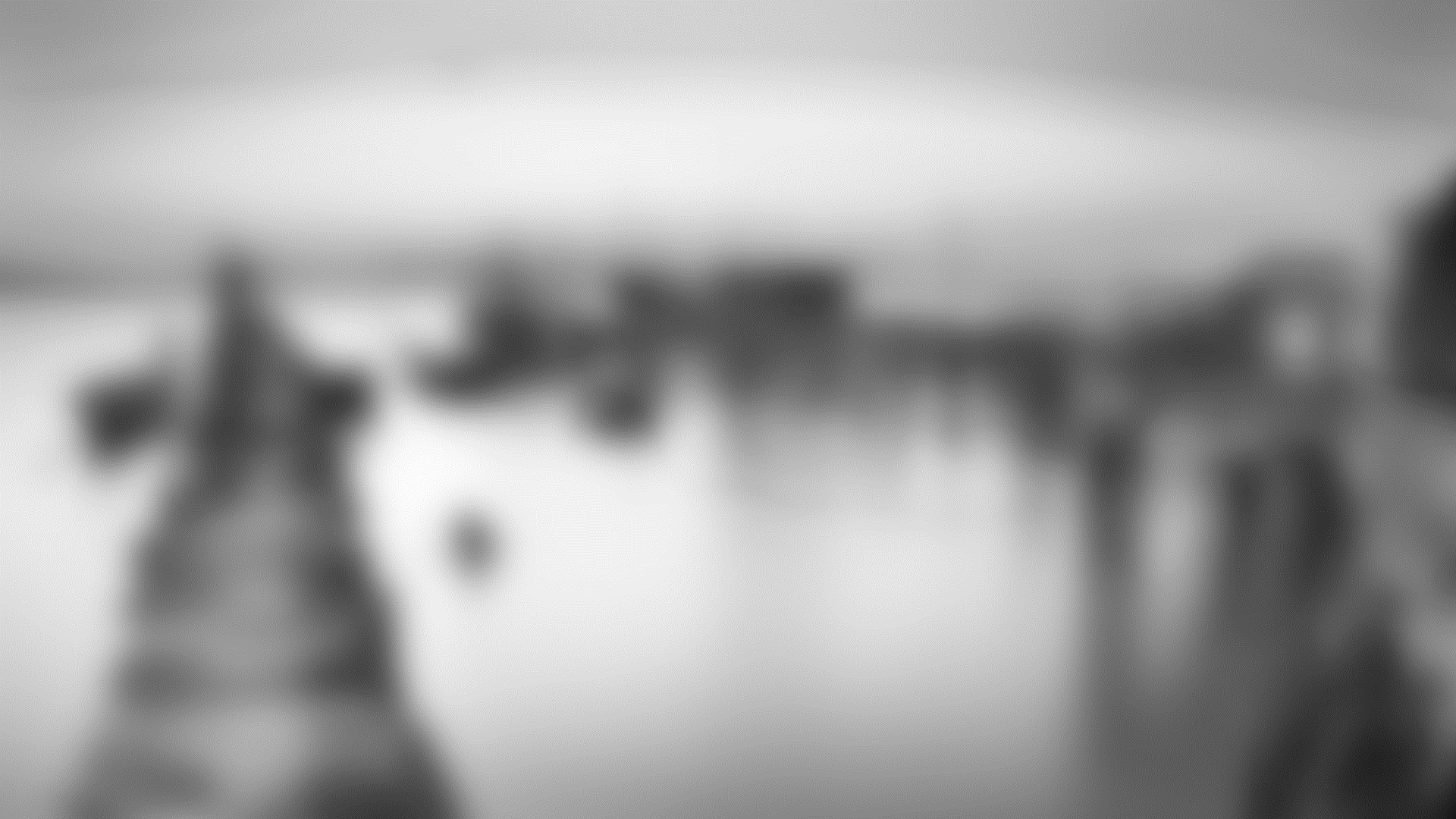 4~6
4、2019年3月20日，举行了“让梦想在春天启航”大型励志演讲会，
进一步激发了同学们实现理想的雄心壮志，点燃了学生挑战中考、成就梦想的激情；

5、为增强学生的法制观念，提高学生的法制意识，营造文明、和谐、
平安的育人环境，2019年4月1日下午，举行了法制、毒品预防教育讲座；

6、为深入学习贯彻习近平新时代中国特色社会主义思想和党的十九大精神，
喜迎新中国成立70周年，铸牢中华民族共同体意识，唱响中国共产党好、
社会主义好、民族团结好的主旋律。2019年4月16日下午，
举行了“建设伟大祖国，建设美丽家乡”演讲比赛活动，
我校张紫涵同学经选拔参加全区比赛，荣获三等奖；
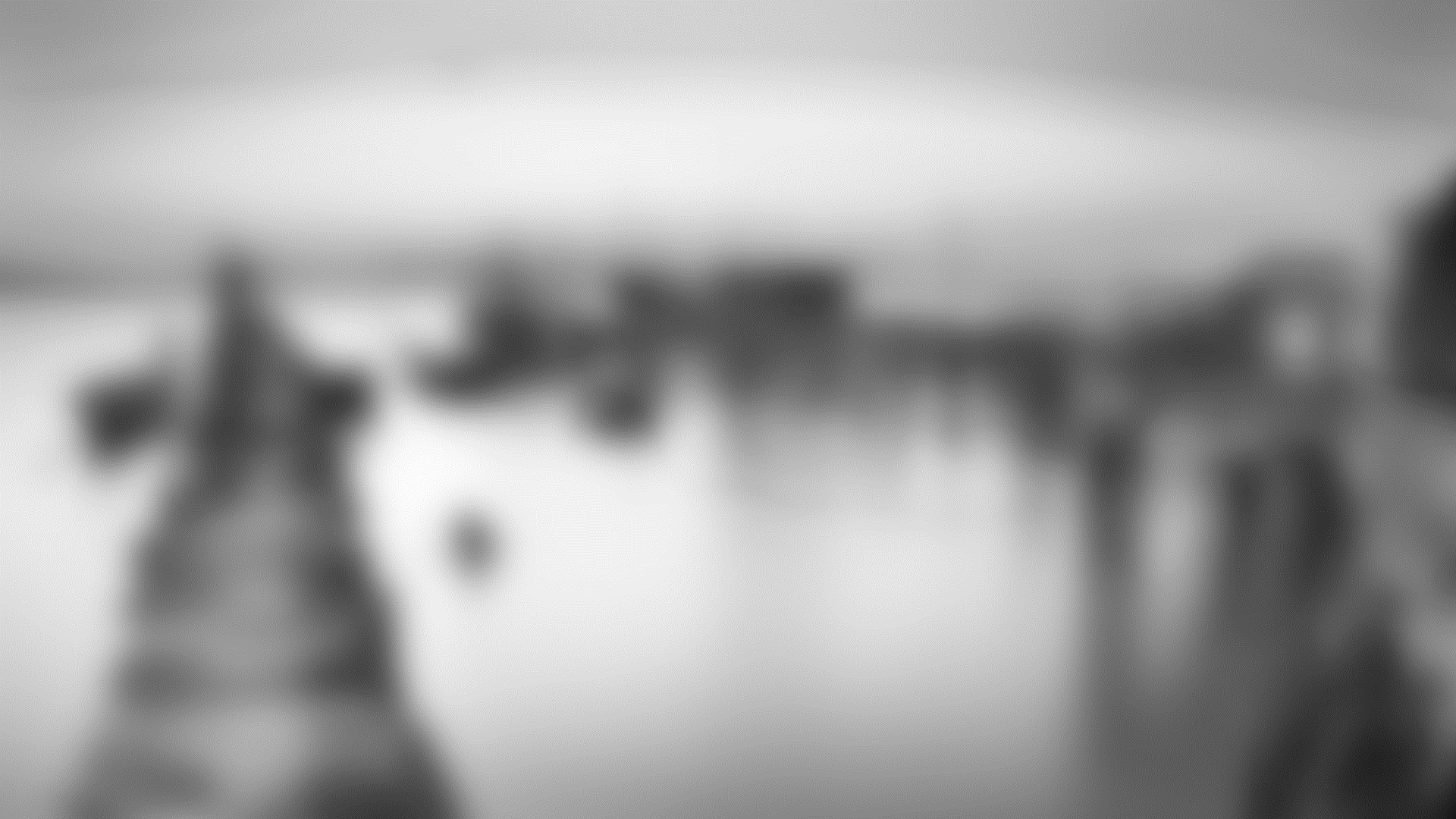 7~9
7、为积极响应全县义务植树的号召，增强师生的环保意识、生态意识。
4月18日，隆德二中举行了春季义务植树活动；

8、2019年4月17日下午，召开创建全国卫生县城推进会，
开展了“拒绝垃圾食品进校园”、“创建无烟学校”等一系
列创建卫生先进县城活动，进一步提升我校校园卫生整洁程度；

9、做好2018—2019学年度灵熙、安朔、方本、新苗、一个村小奖学金发放工作；
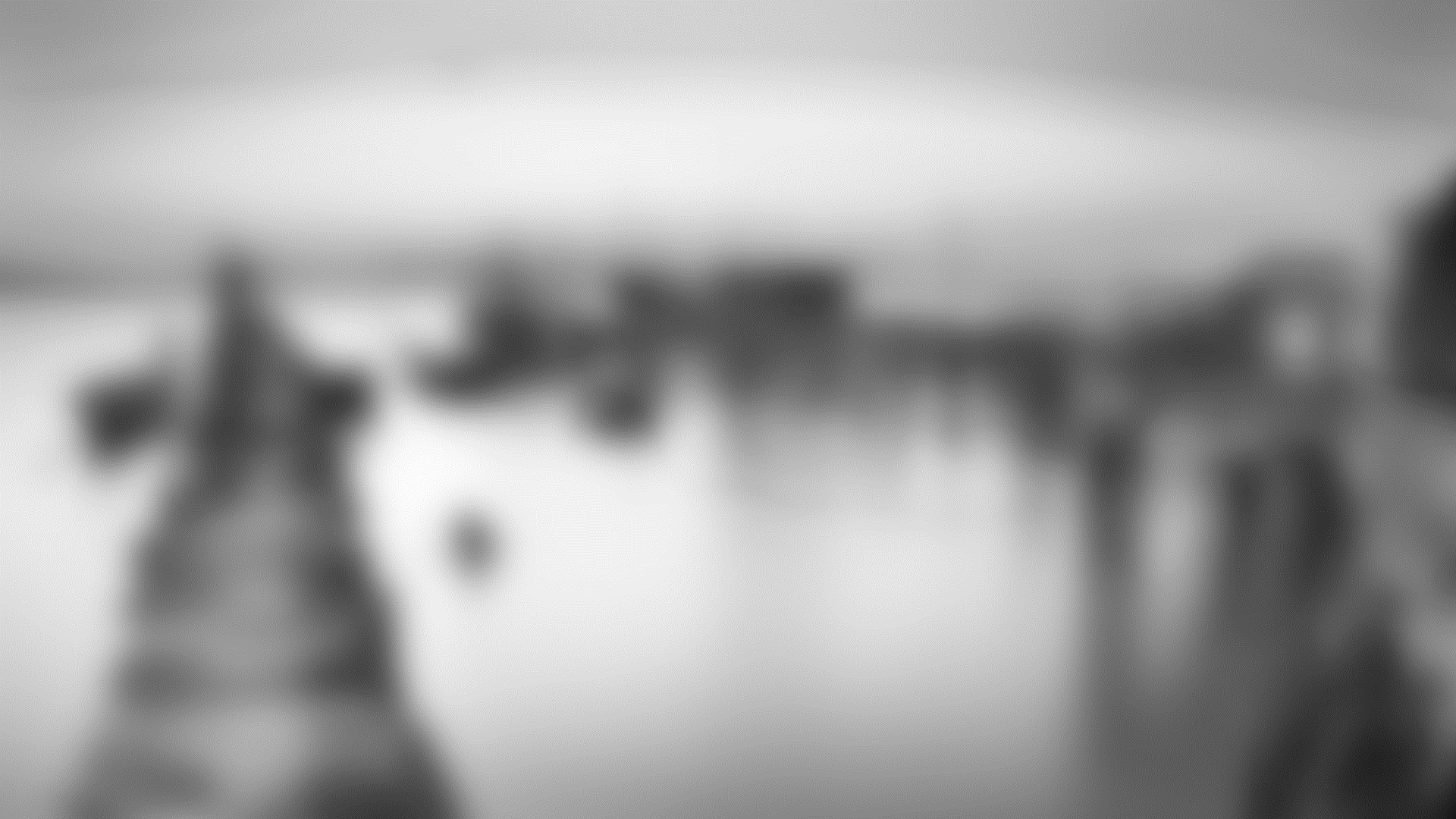 10~12
第三部分 | 研究方法
10
11
12
为深入贯彻各级扫黑除恶专项斗争工作会议精神，净化校园环境，切实维护校园安全稳定和谐，扎实、有效开展扫黑除恶专项斗争系列活动
为弘扬“五四精神”，缅怀五四先驱崇高的爱国情怀和革命精神，加强学生的理想信念教育，2019年5月5日，开展了“青春心向党，建功新时代”纪念“五四”运动100周年主题团日活动
进一步提升师生安全意识，减少安全事故的发生，保障学生健康成长，维护校园和谐稳定，2019年5月13日，隆德二中开展了以“提高灾害防治能力 构筑生命安全防线”为主题的安全教育日系列活动，成功实施了全校师生“防震减灾与消防应急演练”
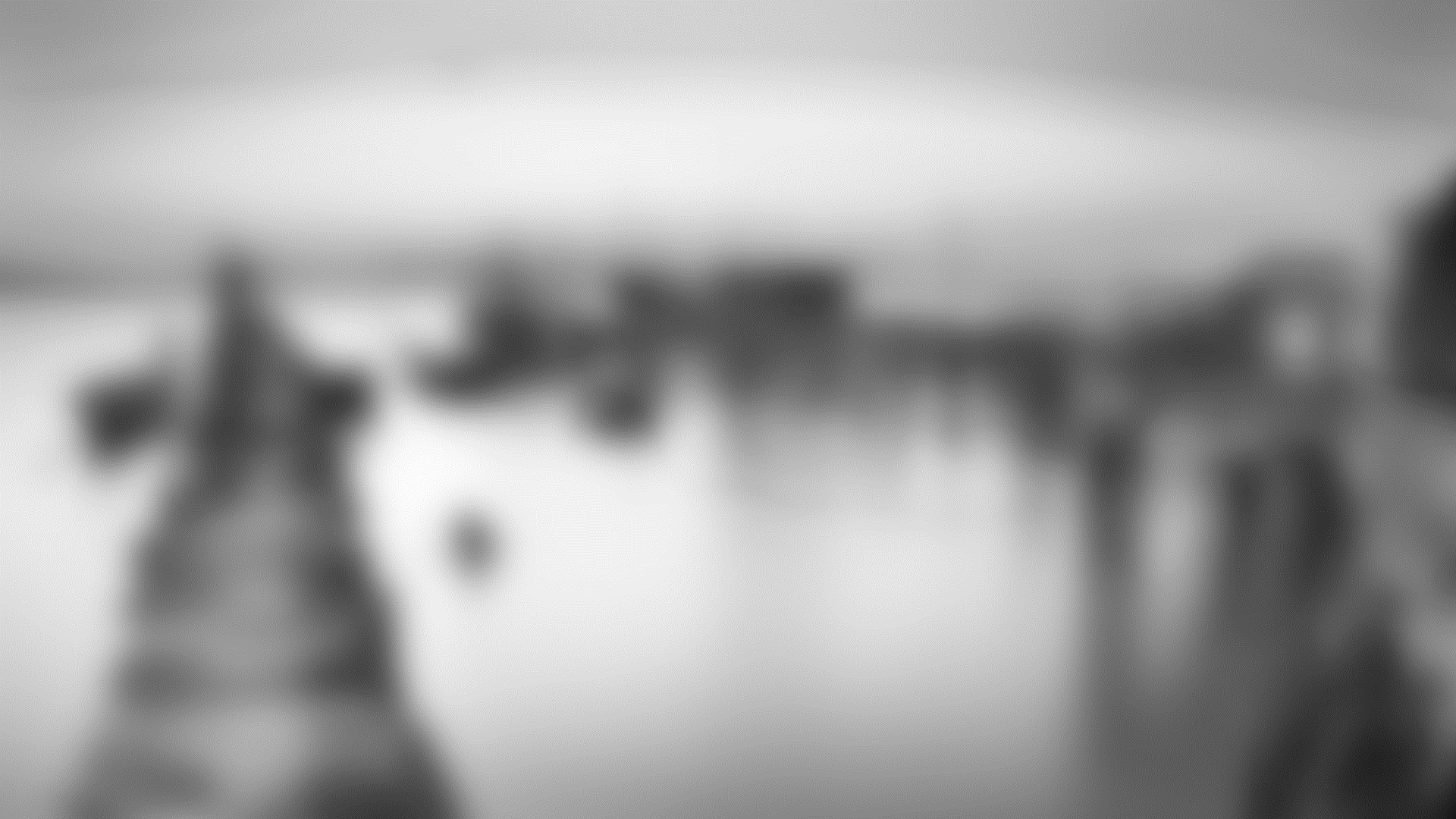 13-15
15、为进一步深入贯彻落实习近平总书记关于防控近视工作的重要指示精神，落实《综合防控儿童青少年近视实施方案》以及教育部、国家卫生健康委等部门的相关要求，开展了“近视防控”教育宣传活动
14、为传承戏曲艺术，弘扬中华优秀传统文化，使学生近距离感受戏曲艺术的魅力，提高艺术审美和文艺素养，陶冶高尚的道德情操，2019年6月10日，组织学生参加了隆德县2019年度“戏曲进校园”活动
13、客观、公正的做好2019年南京大学暑假访学夏令营成员选拔工作
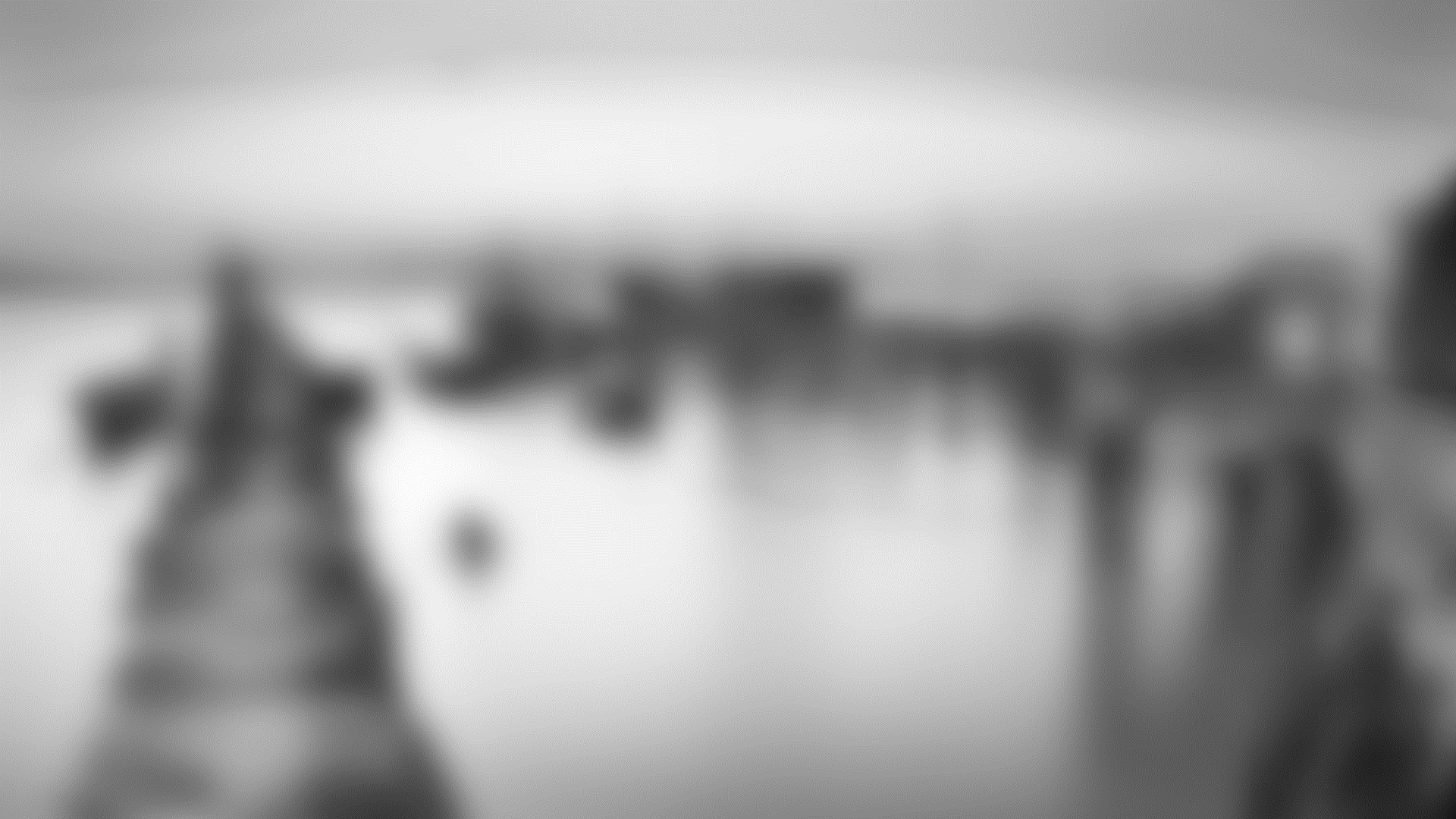 16-21
19
20
16
17
18
不断创新家庭教育新模式，通过学校培训家长、外请专家培训家长、老师与家长交流沟通、家长之间经验交流等形式，提高家长教育孩子的能力
成功组织召开2019届初三毕业典礼
成功开展班主任主题班会大赛
进一步做好校园文化建设
张紫涵等20名同学代表隆德县参加首届“健康人生•绿色无毒”主题朗诵大赛
21
做好各级各类部门检查、观摩我校工作
2019
感谢各位